Breaking Barriers: Kamala Harris's Historic Rise to Power
Exploring the Journey and Impact of the First Female Vice President of the United States
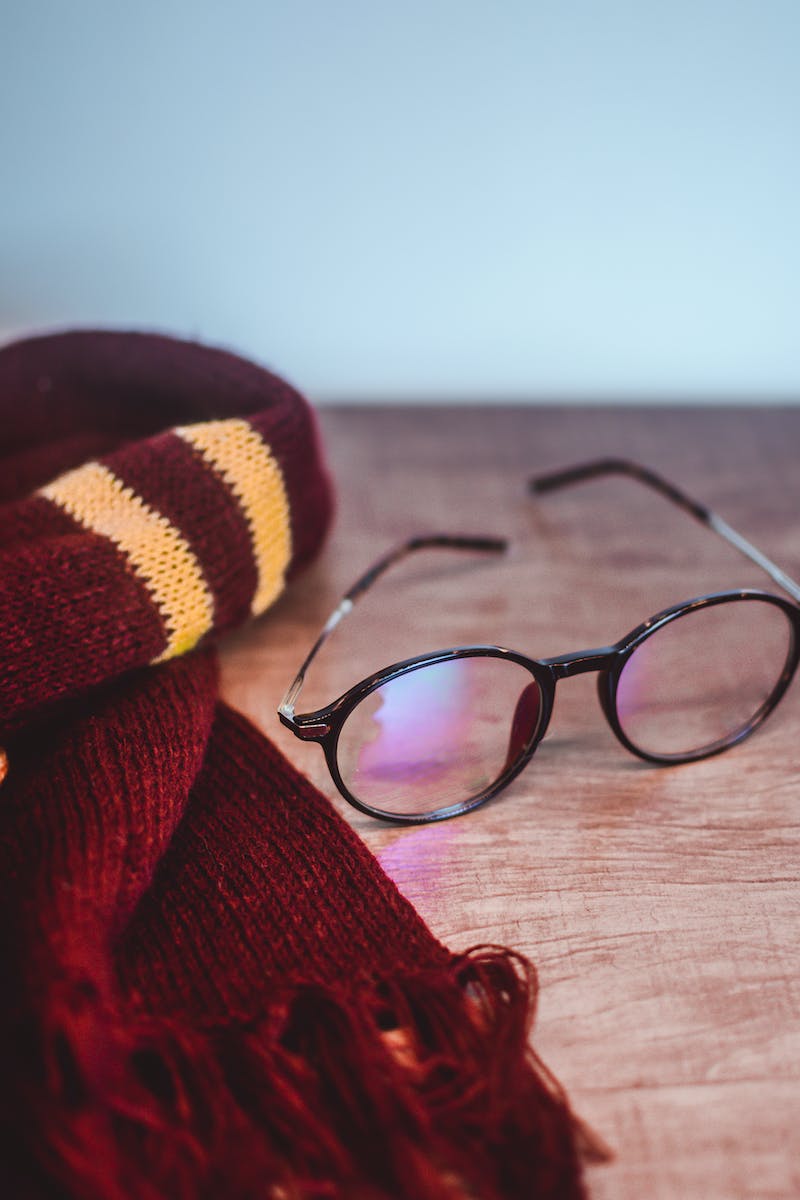 Introduction
• Kamala Harris's historic achievement
• First woman and person of color to hold the position
• Rise to the second highest office in the country
Photo by Pexels
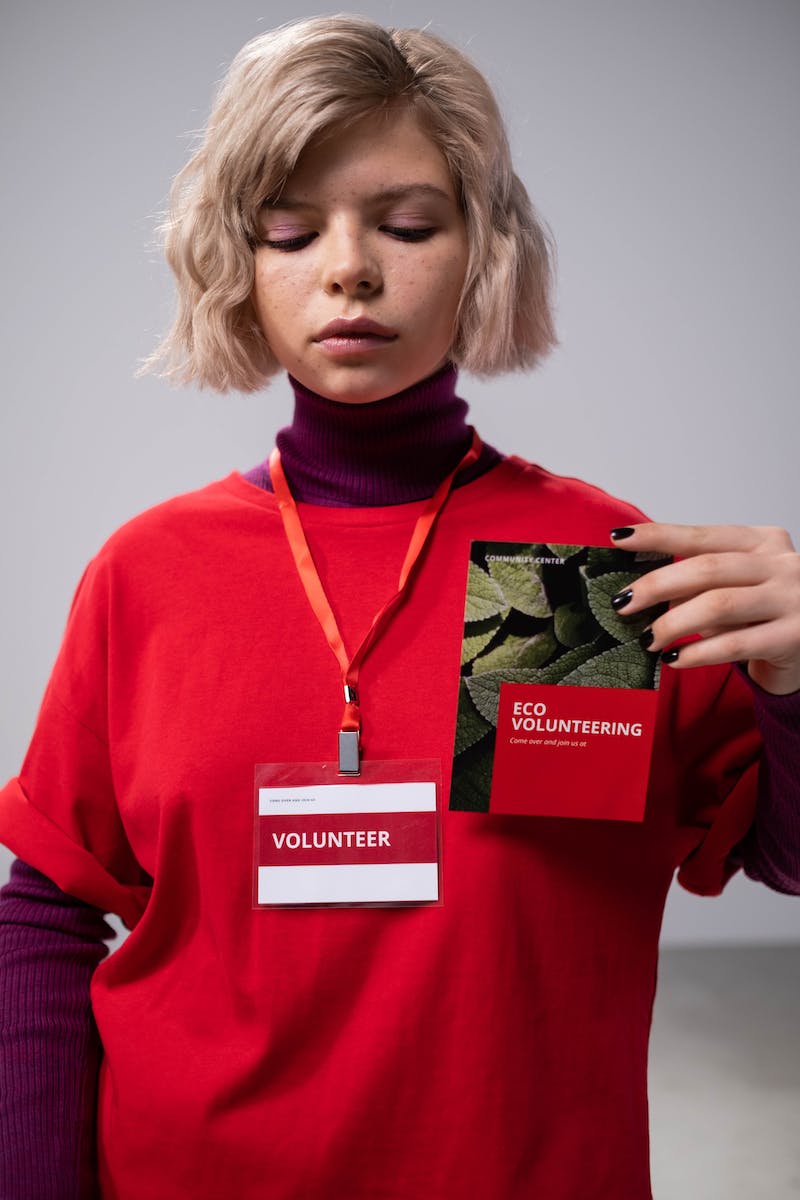 Challenging Journey
• Struggles during the Democratic Party's presidential pick
• Progressive counterweight to Joe Biden
• Transitioning from a presidential candidate to a Vice Presidential nominee
Photo by Pexels
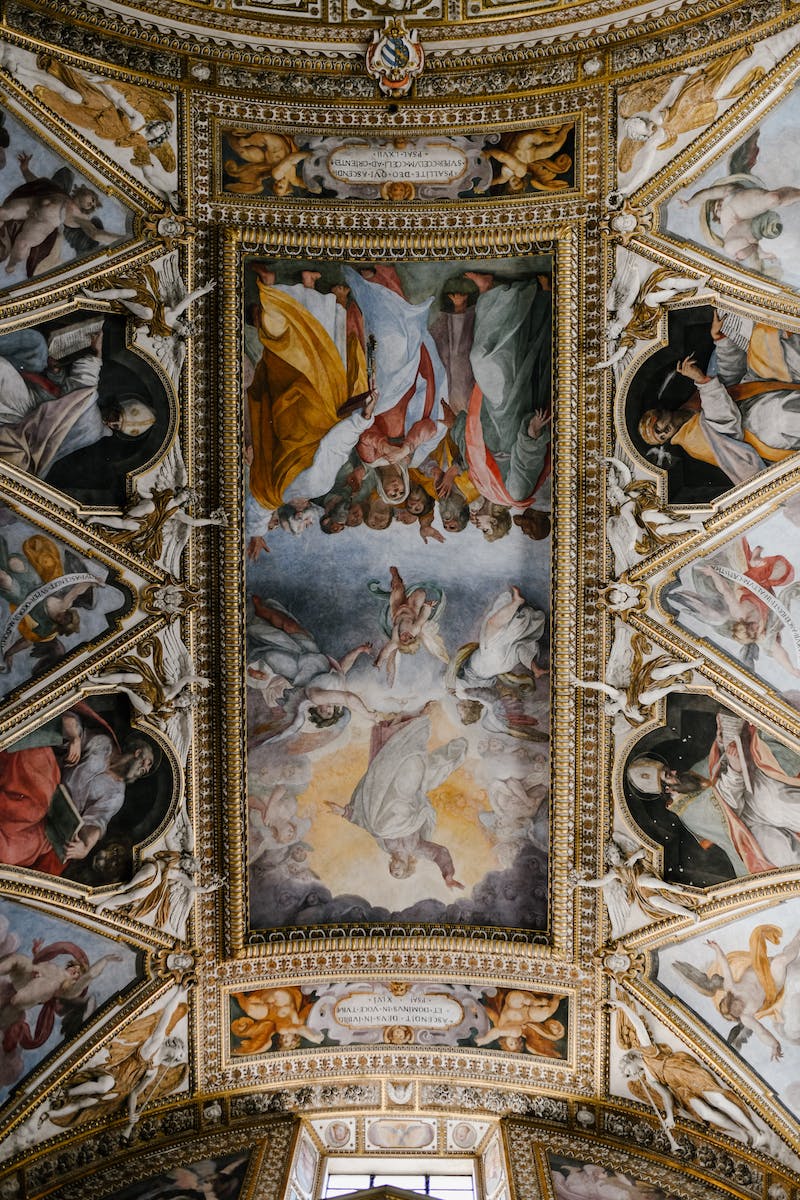 Background and Heritage
• Born in California to immigrant parents
• Jamaican and Indian heritage
• The meaningful discussion of identity and representation
Photo by Pexels
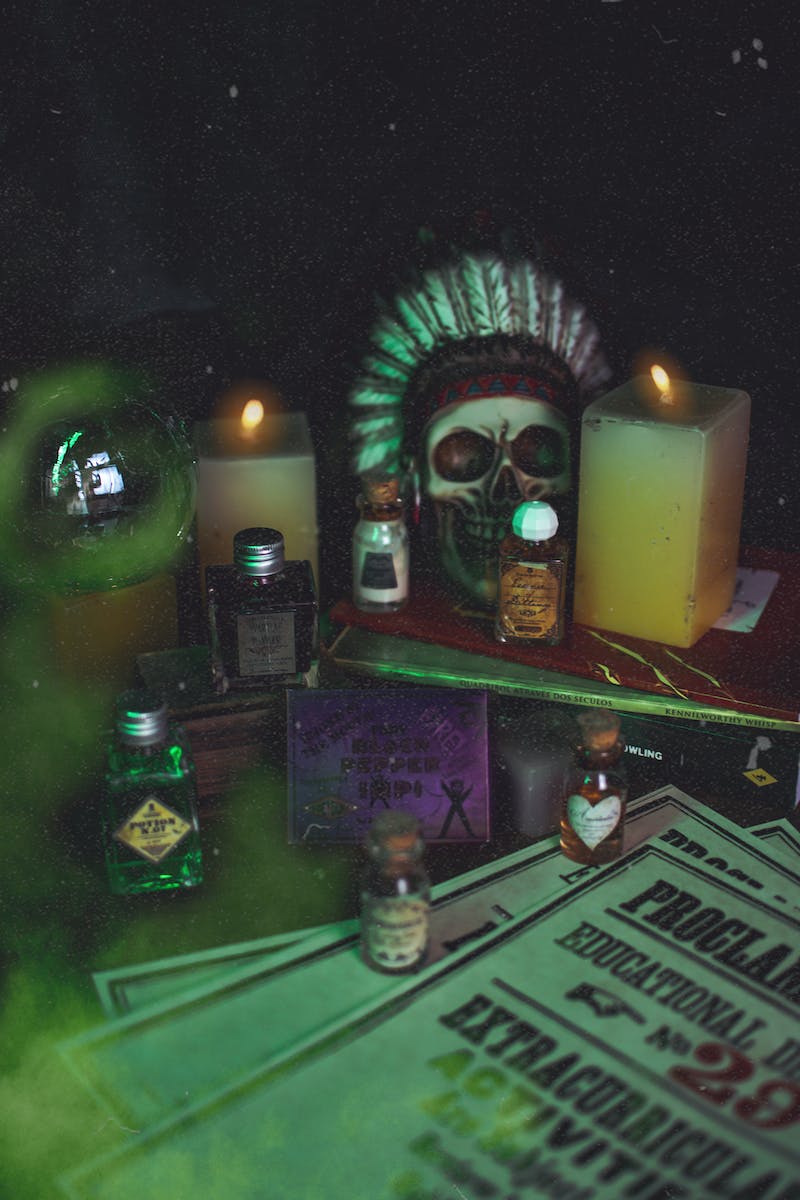 Senate Career and Prosecutor Background
• Elected to the Senate four years ago
• Successful career as a prosecutor
• Controversies surrounding her tough stance on African American defendants
Photo by Pexels
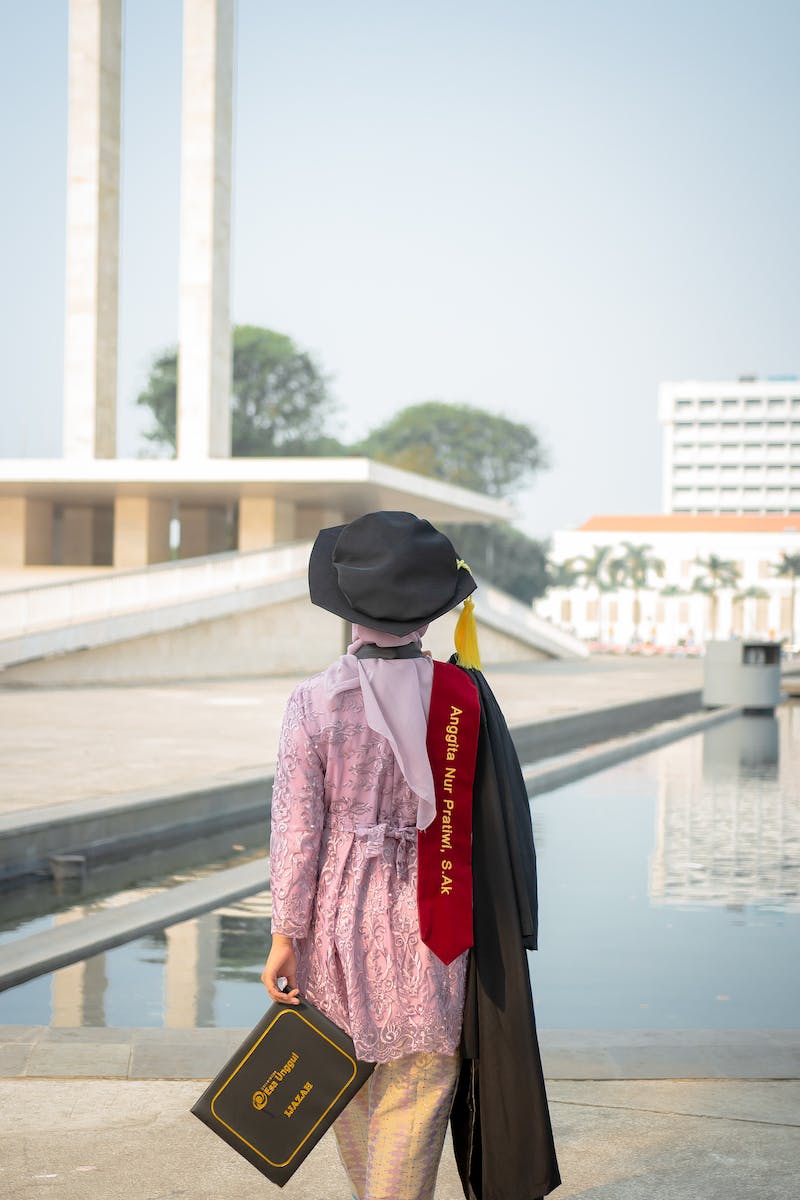 Symbolic Elevation
• Graduated from a notable university
• Elevation to the nation's second highest office
• Viewed as a symbol of progress and change
Photo by Pexels
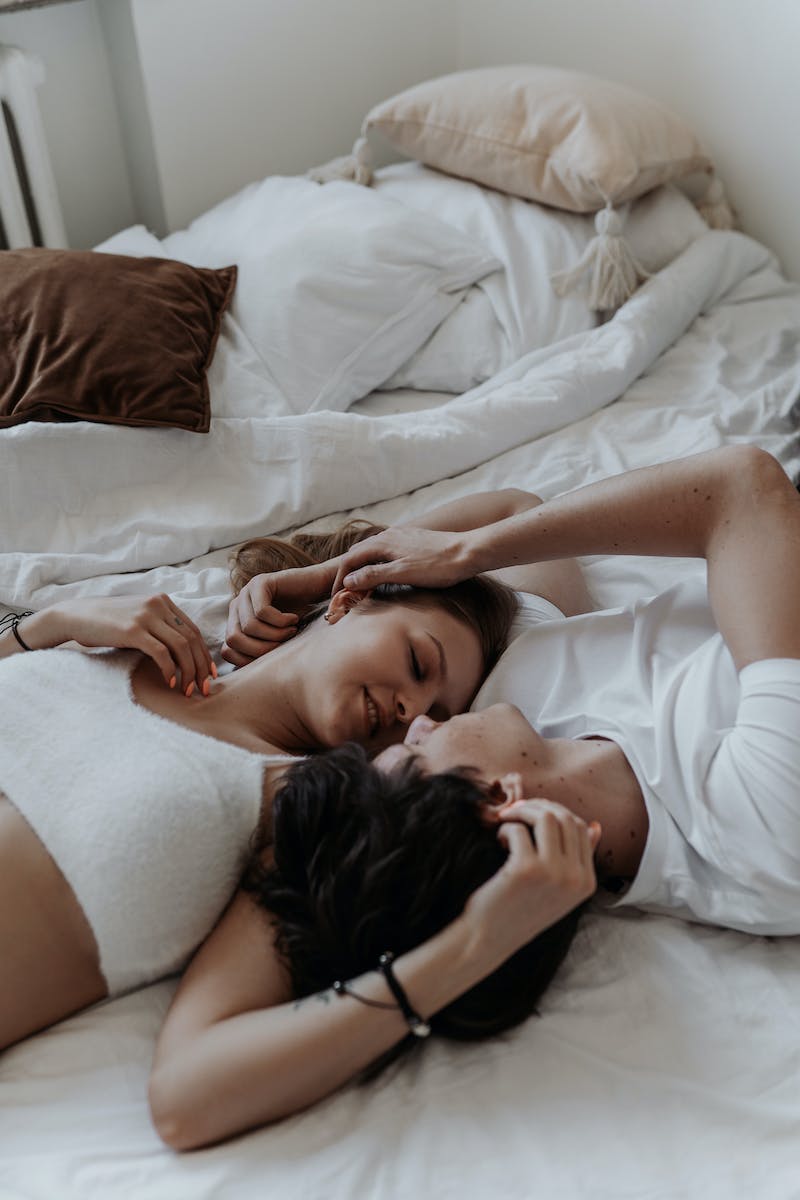 Facing Opposition and Attacks
• Open attacks by the President
• Challenges in name recognition
• Overcoming obstacles and persevering
Photo by Pexels
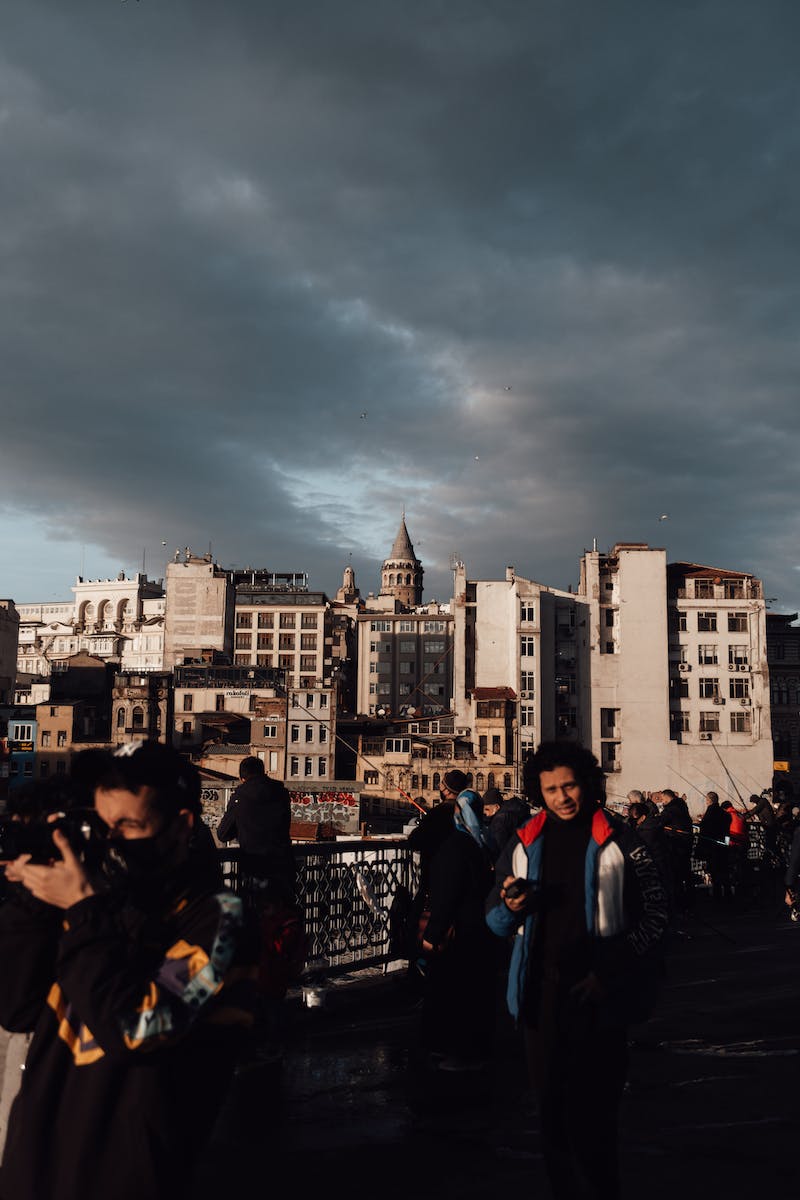 A Historic Turning Point
• Kamala Harris's impact on history
• Progressing towards equality and representation
• Becoming the most powerful and influential woman in US political history
Photo by Pexels
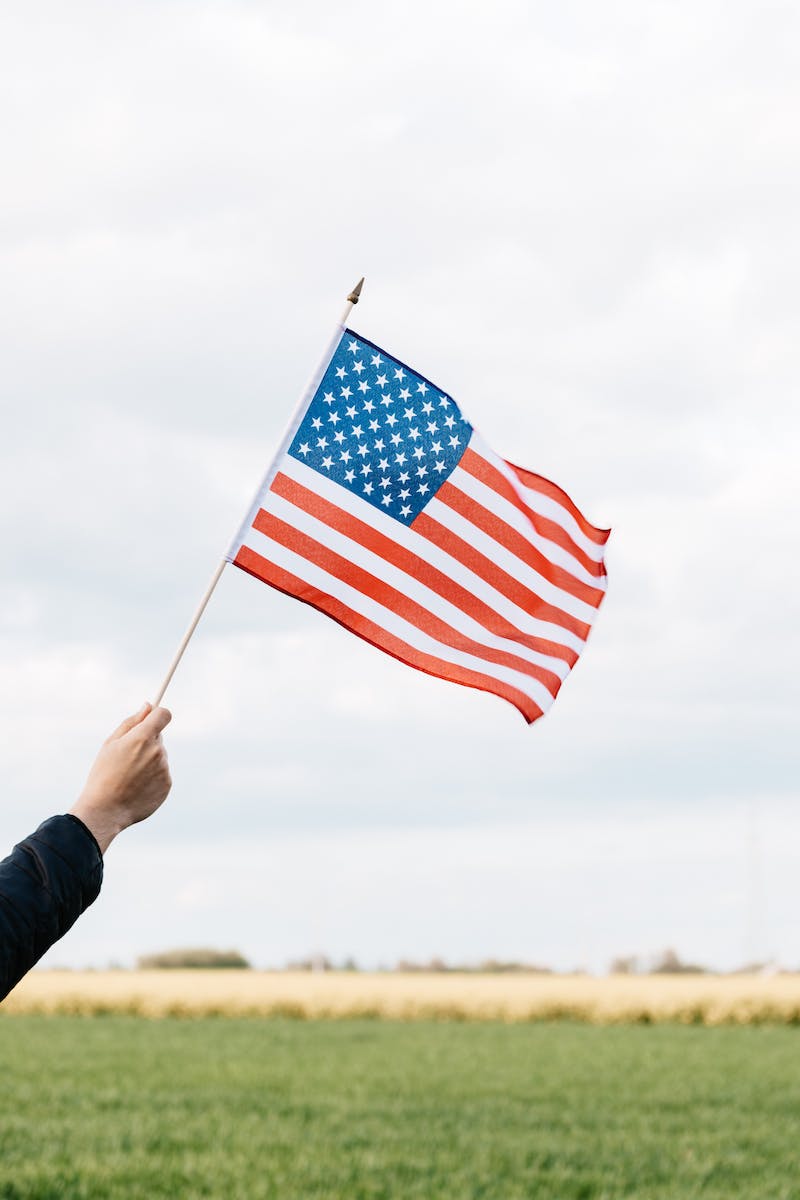 Celebrations and Challenges Ahead
• Jubilant scenes in cities across the US
• Trump supporters showing support for his continuing fight
• The high turnout and close contest of the US election
Photo by Pexels
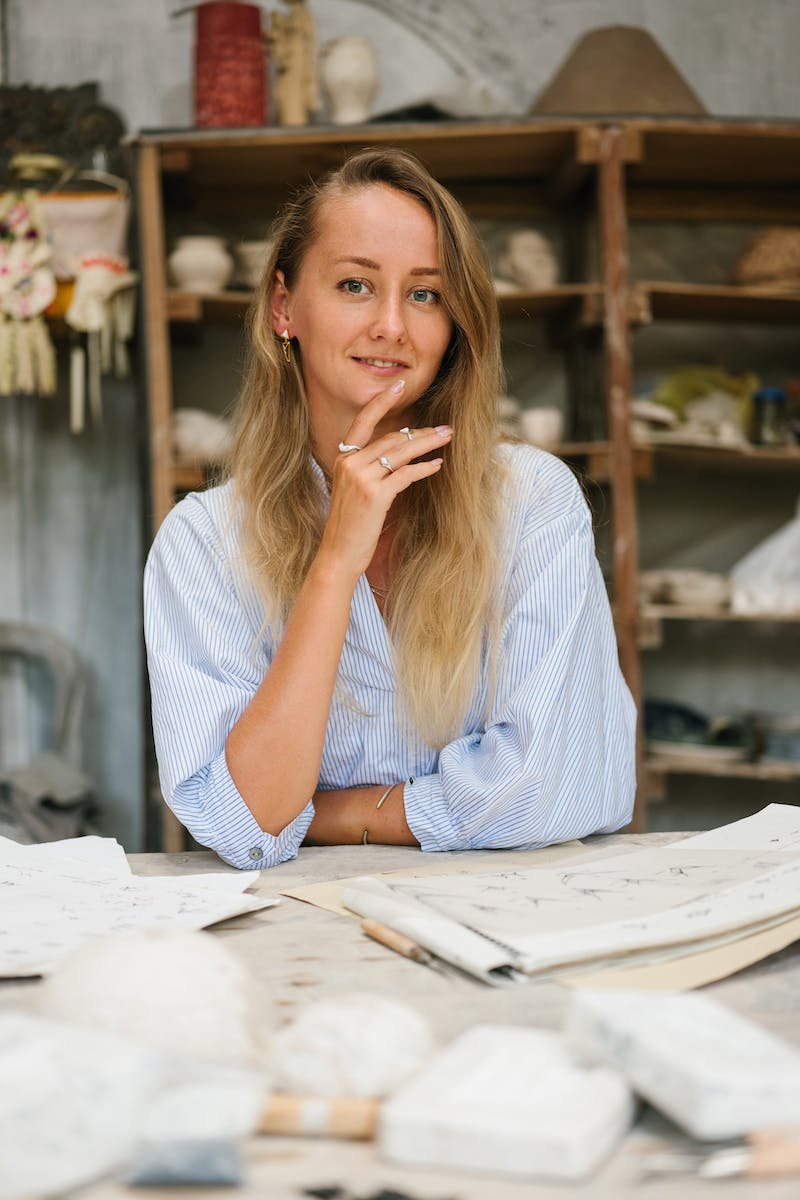 The Path Forward
• Joe Biden's plans as President-elect
• Dealing with the coronavirus outbreak
• Assembling a task force and selecting key cabinet members
Photo by Pexels
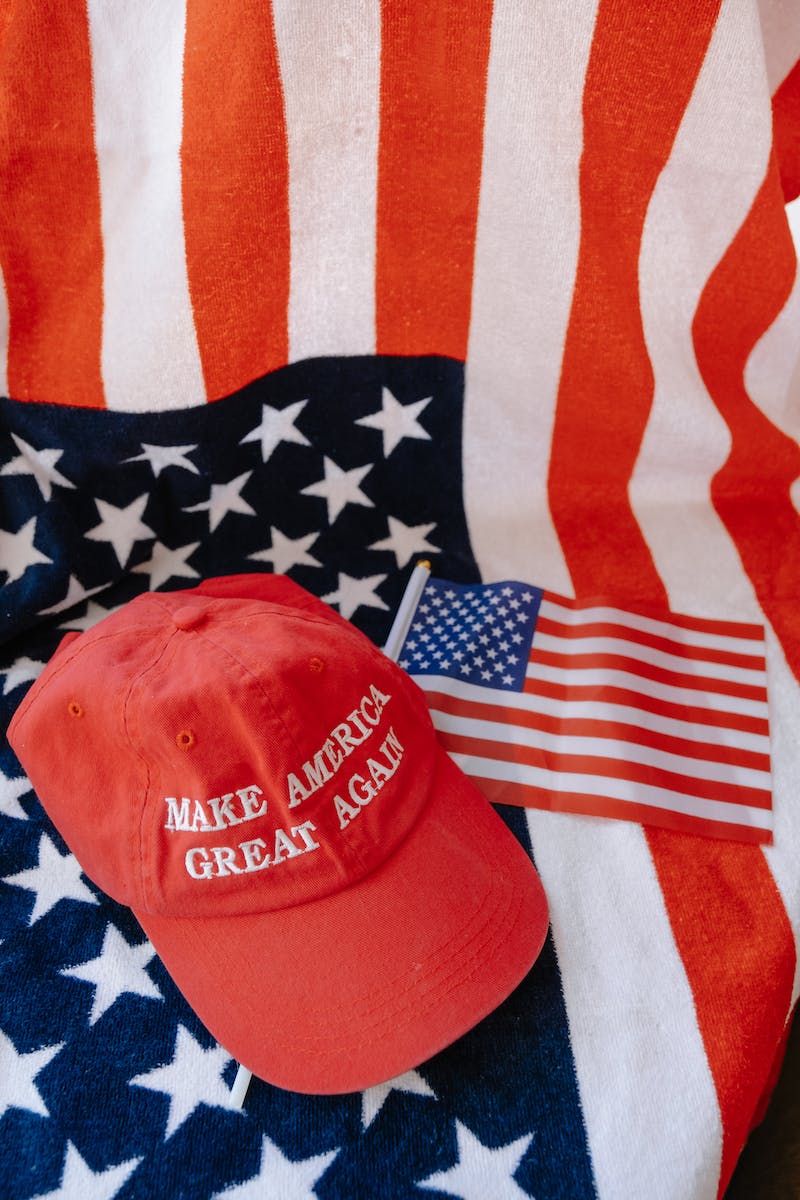 Trump's Concession and Future Actions
• Donald Trump's refusal to concede
• The possibility of legal action
• Speculations on Trump's future reactions
Photo by Pexels
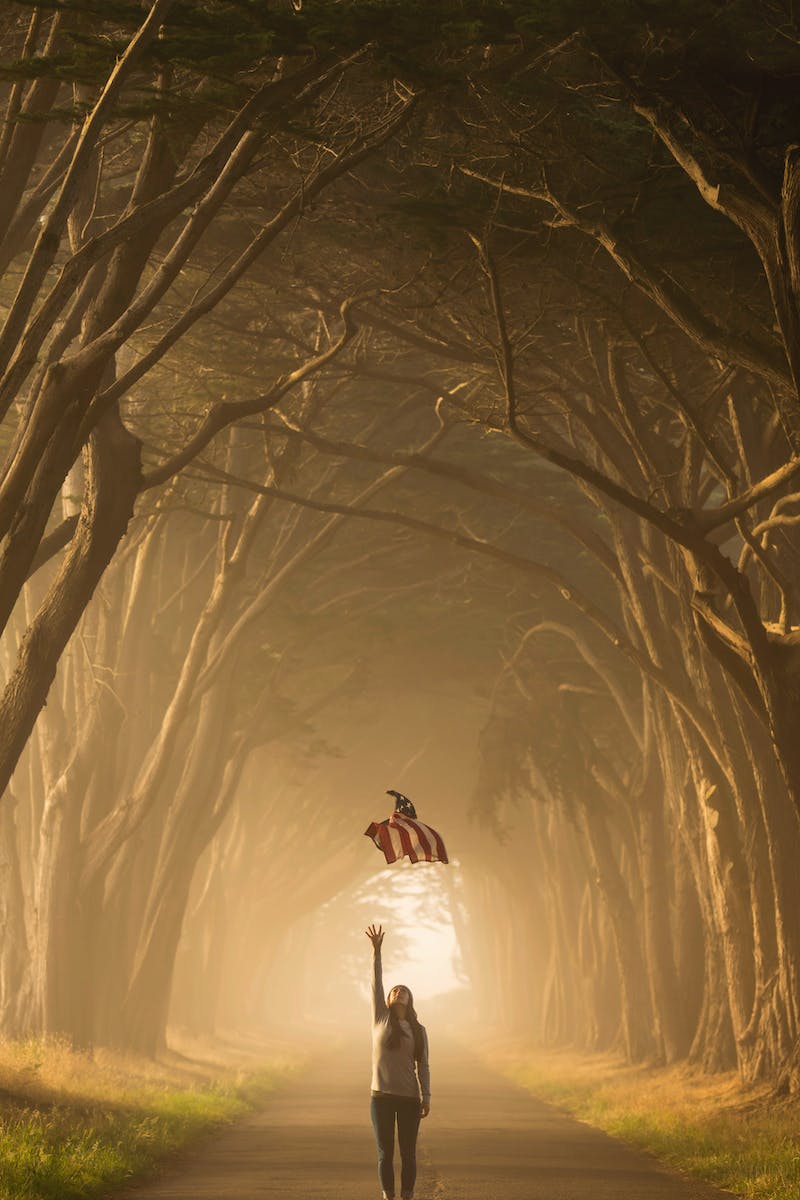 Divided Nation, Healing Required
• Visceral response to Donald Trump's defeat
• The crisis of a divided America
• Joe Biden's role in healing the nation
Photo by Pexels